РГП на ПХВ «Республиканский центр  развития здравоохранения» Министерства здравоохранения Республики Казахстан
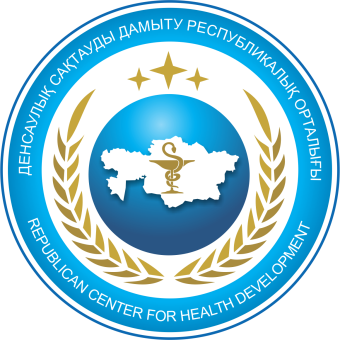 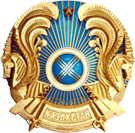 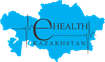 О проведении пилотного проекта по сбору данных о фактических расходах на пролеченный случай по инфекционному профилю
Астана, 2018 год
Основание к проведению пилотного проекта
Государственная программа развития здравоохранения Республики Казахстан «Денсаулық» на 2016 – 2019 годы
 Программная цель:
Внедрение новой политики по охране здоровья общества на основе интегрированного подхода к профилактике и управлению болезнями. Достижение целей по заболеваемости инфекционными заболеваниями будут измеряться следующим целевыми индикаторами:





Одной из основных направлений для реализации Программы является совершенствование системы здравоохранения на основе внедрения солидарности и повышения ее финансовой устойчивости в том числе путем совершенствование тарифной политики.
Поэтапно на основе информатизации учета расходов и внедрения электронных историй болезней будет внедрена система мониторинга затрат в медицинских организациях. Это позволит значительно повысить прозрачность и эффективность тарифной политики на основе фактических затрат.
Ввод данных  пролеченных случаев в информационные системы
Оплата по действующей системе финансирования
Возмещение затрат
Пролеченные случаи 2018 г.
Пилотная апробация без финансирования
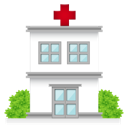 Сбор данных
Пролеченные случаи по инфекционным заболеваниям за 2017 г. – 103 133
Пилотная версия портала ЭРСБ по сбору клинико – демографических данных и фактических затрат на ДС, КС
Учет фактических затрат
Реанимация
Расходы на пациента:
 ЛС и ИМН
 Мед услуги
 Расходы на хирургическое лечение
 Реанимационные расходы
Приемный покой:
 ЛС и ИМН
 Мед услуги
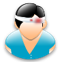 Отделение:
 ЛС и ИМН
 Мед услуги
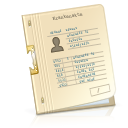 Пациент
Лист назначения
Операция
Фактические затраты на 1 пациента
Фактические расходы больницы:
Заработная плата
Питание
Коммунальные расходы
Прочие расходы
Текущие расходы и т.д.
Распределение на отделения 
(методом ступенчатого отнесения затрат)
Стоимость койко-дня
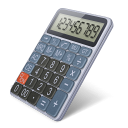 Расходы
Стоимость пролеченного случая
Прямые расходы
Накладные расходы
Стоимость пролеченного случая
Пребывание больного в отделении
Консультации врачей
Стоимость койко-дня в отделении
Лабораторные исследования
Стоимость пребывания
СДБП
Лучевая диагностика
Лекарственные средства
Неинвазивные процедуры
Операционные расходы
Ступенчатое отнесение затрат
[Speaker Notes: При расчете ВК КЗГ учитываются прямые расходы и накладные.

Прямые расходы представляют собой сумму расходов, направленных на диагностику и лечение больного непосредственно в отделении (консультации+лабораторные исследования+лучевая диагностика+ЛС+неинвазивные процедуры)

Накладные расходы, в отличие от общепринятой системы расчета на основе коэффициента накладных расходов к ФОТ или другим базам, определяются путем расчёта стоимости пребывания больного в отделении – койко-день, то есть расходы на обслуживание больного медицинской организации.

Койко-день калькулируется на основе методики ступенчатое отнесение затрат или step-down costing method  of cost allocation, разработанной совместно с международными консультантами Oxford Policy Management.]
Количество медицинских карт за 2017 год
Количество медицинских карт за 2017 год
План мероприятий пилотного проекта
ПОДГОТОВИТЕЛЬНЫЙ ЭТАП
Проведение селекторного совещания 
Установка в Пилотных МО пилотных версий портала ЭРСБ 
Проведение обучения по вводу данных
26.07.2018 г.-06.08.2018
Ввод прямых фактических затрат в пилотную версию портала ЭРСБ, ЭРОБ 
Еженедельный мониторинг ввода данных в пилотные версии портала ЭРСБ
август
ВВОД ДАННЫХ
ЭКСПЕРТИЗА ПОЛУЧЕННЫХ ДАННЫХ
Проведение экспертизы полученных данных  на предмет соответствия внесенных расходов общепринятым стандартам и клиническому протоколу
Проведение экспертизы внесенных в порталы данных  на предмет соответствия данным, указанным в медицинских картах
сентябрь
Проведение анализа полученных данных и подготовка предложений по справочникам КЗГ
Проведение заседания рабочей группы с внесением предложения по справочникам КЗГ
октябрь - ноябрь
АНАЛИЗ ПОЛУЧЕННЫХ ДАННЫХ И ПОДГОТОВКА ПРЕДЛОЖЕНИЙ
Контакты ответственных лиц по проведению пилота
По вопросам формирования клинико-затратных групп и внесения данных по фактическим затратам:
По вопросам технического сопровождения порталов обращаться в территориальные филиалы РГП на ПХВ «РЦРЗ»